seminario sulla festa della liberazione nel 71° anniversario«I Piccoli maestri»
La resistenza continua:
 Libertà e partecipazione
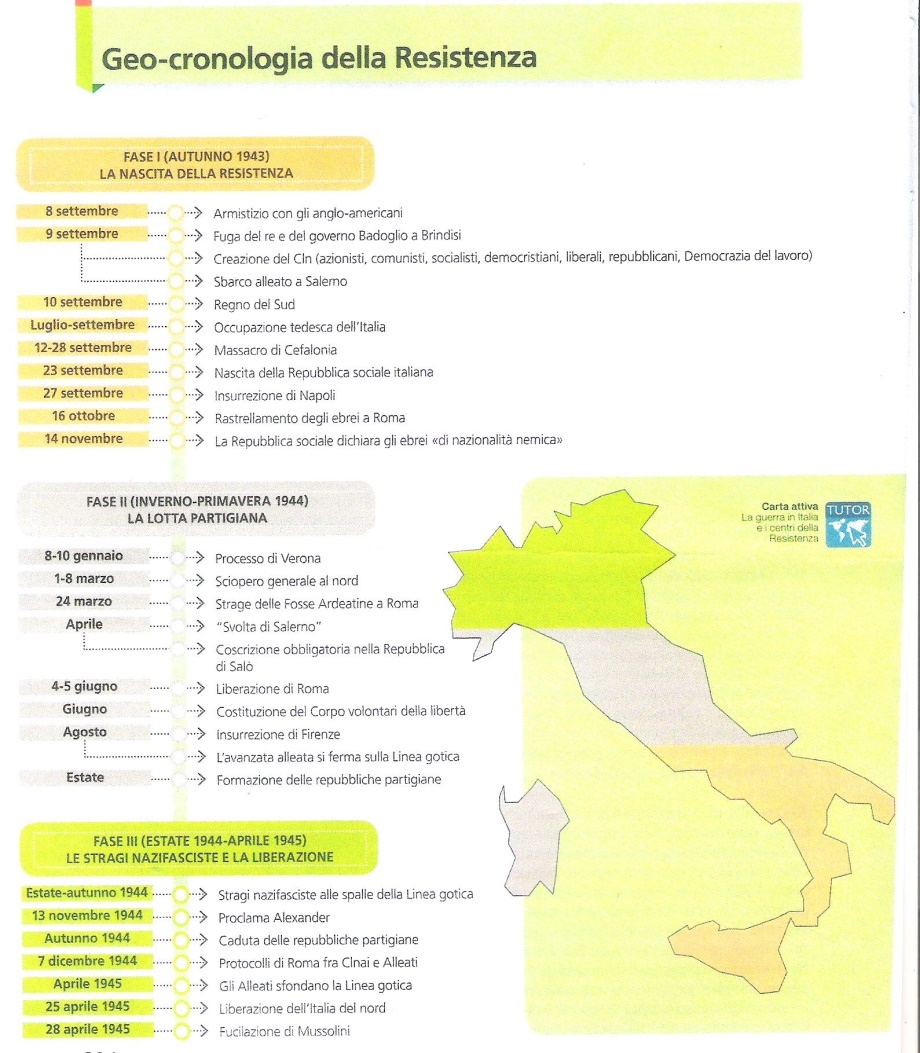 GEO-CRONOLOGIA DELLA RESISTENZA
I piccoli maestri
Titolo: I piccoli maestri
Anno di Produzione: 1998
Paese di Produzione: Italia
Durata: 116’
Genere: Drammatico
Regia: Daniele Luchetti
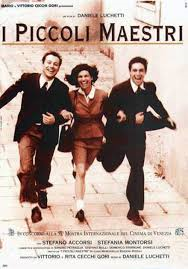 Trama
Un gruppo di studenti di Padova – Gigi, Lelio, Enrico, Simonetta e Bene - a partire dal settembre 1943 scelgono di andare sull’altopiano di Asiago a fare la guerra partigiana.

 Loro punto di riferimento è Toni, un professore antifascista aderente al partito d’azione. La banda discute e compie azioni, come il furto di formaggi e il rapimento di un medico collaborazionista dei fascisti.

Dopo il marzo 1944 Gigi continua la sua guerra a Padova, insieme a Simonetta, ed è lì che partecipa  alla Liberazione della città da parte dei partigiani e il successivo arrivo dei carri armati in città.
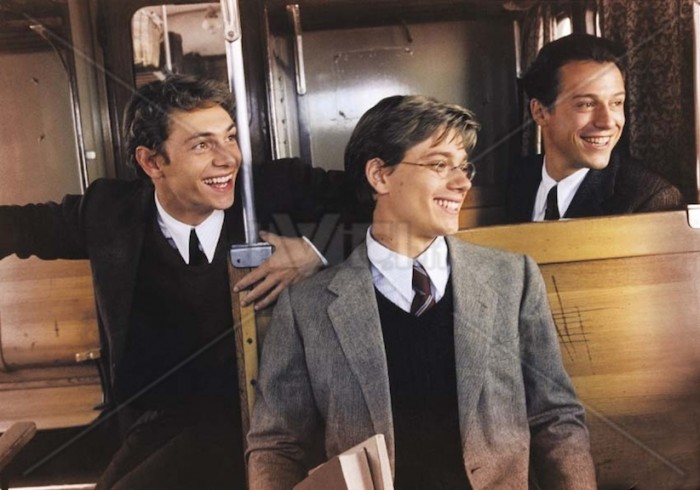 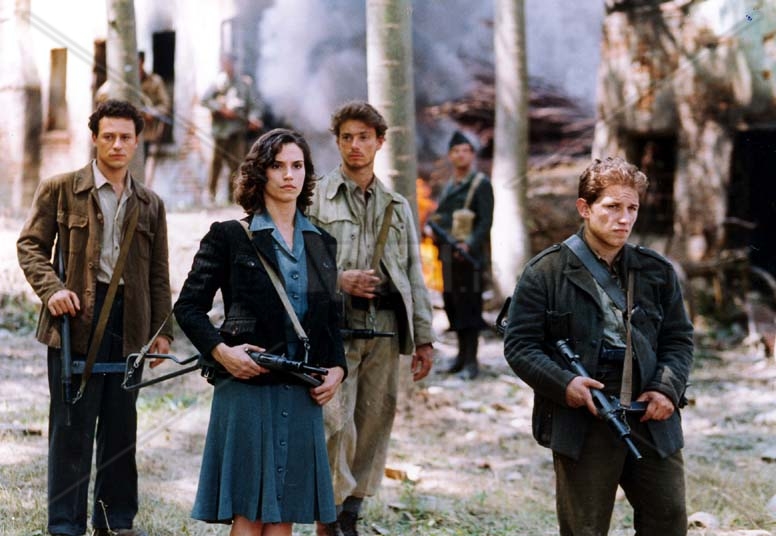 Non solo un film… !
Il film si basa in modo piuttosto fedele sull‘omonimo libro di Luigi Meneghello (1922-2007) pubblicato per la prima volta nel 1964, in cui l’autore ripercorre, in forma narrativa, la sua esperienza di partigiano. 
Il libro nasce con un esplicito proposito civile e culturale: narrare, attraverso una ‘‘piccola guerra personale’’, la Resistenza in chiave antieroica e antiretorica, nella convinzione che ‘‘ solo così si può dare conto agli aspetti più originali e più interessanti accaduti in quegli anni’’.
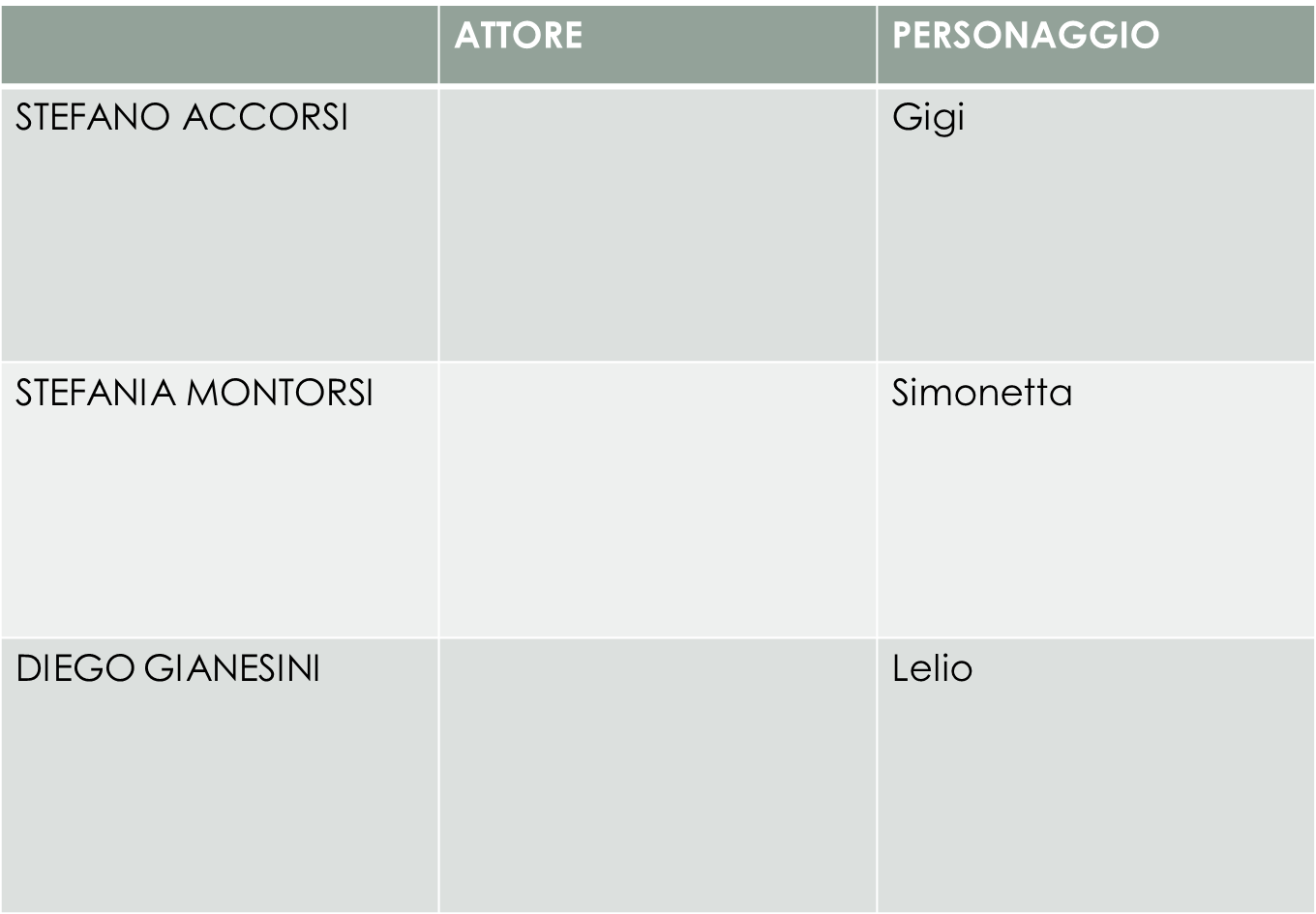 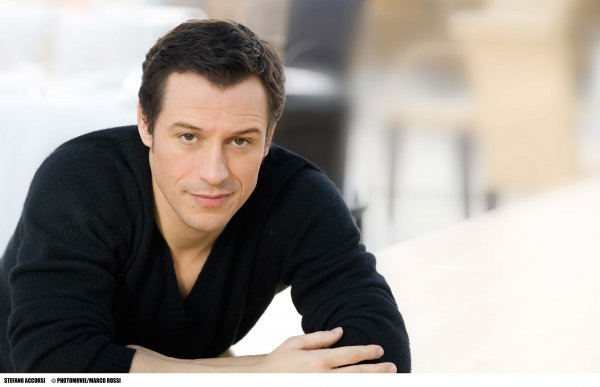 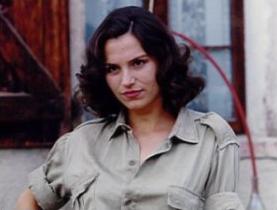 Le donne ebbero un ruolo fondamentale non solo come ‘‘staffette’’ partigiane ma anche perché furono spesso le animatrici di forme di opposizione quotidiana e di resistenza civile.
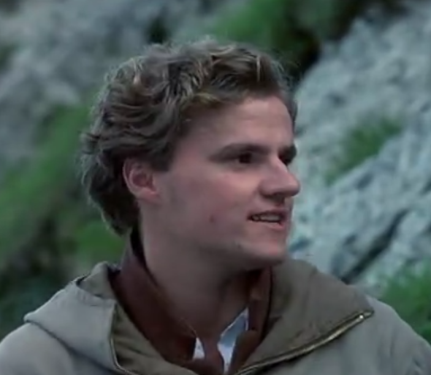 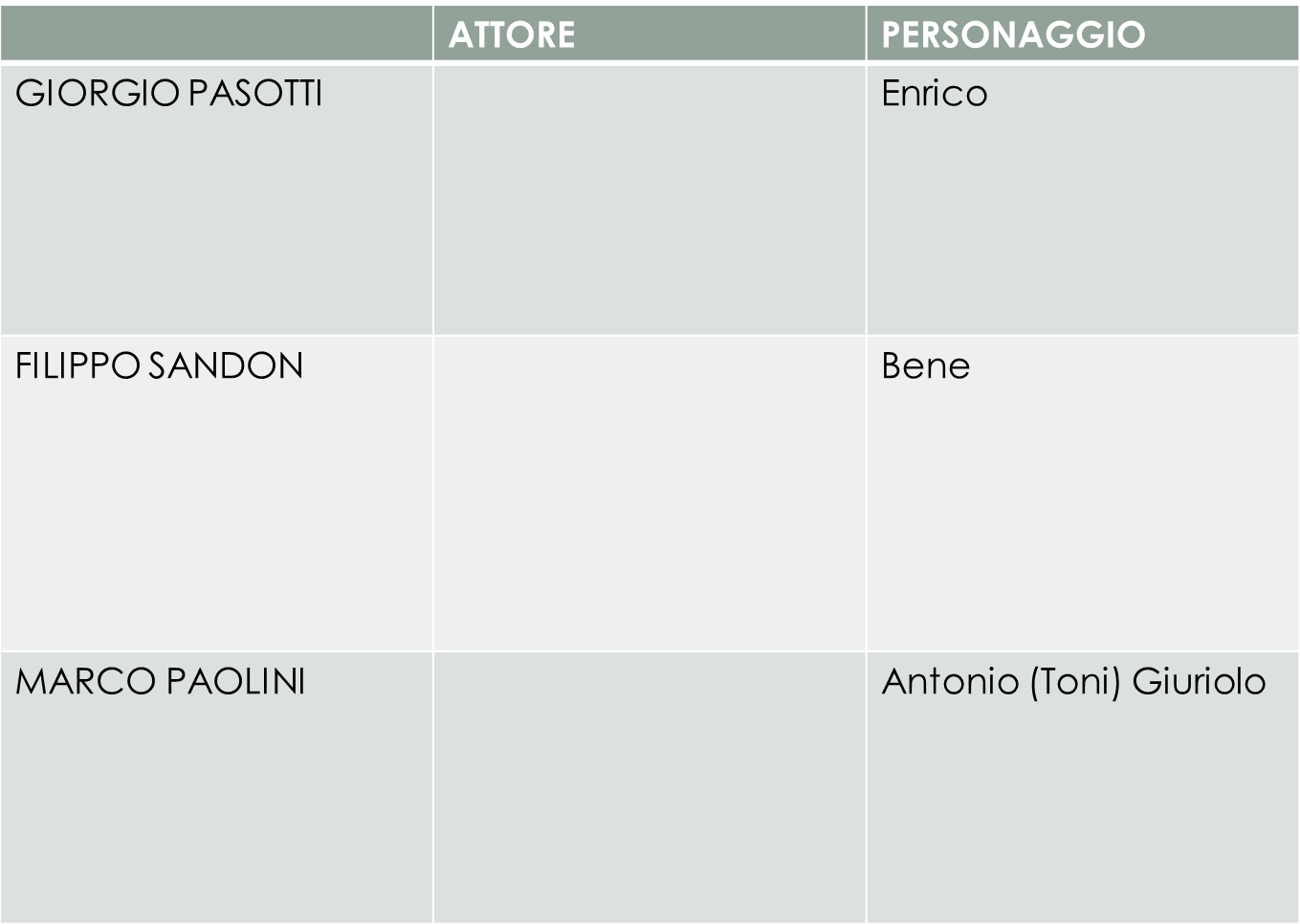 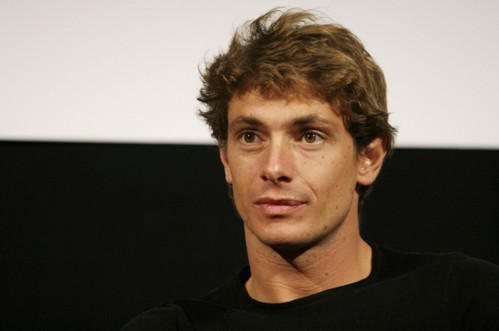 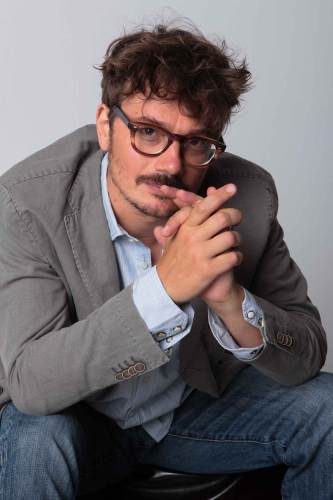 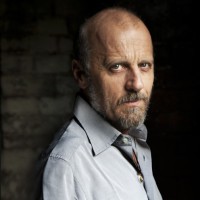 Simbolo di un’‘‘Italia vera’’, lontana dalla retorica non solo fascista ma anche resistenziale: nel discorso che tiene alla banda dice che non bisogna aspettare passivamente l’avanzata degli alleati ma dimostrare la capacità combattiva e morale degli italiani.
La scelta dell’insurrezione
Dopo il proclama del generale angloamericano Alexander del 13 Novembre 1944 che vincolava le bande partigiane a rimanere sulla difensiva escludendo altre offensive fino alla primavera prossima si passò alla scelta dell’insurrezione per liberare le città del nord prima dell’arrivo degli Alleati e per accrescere l’autorevolezza politica del Comitato di Liberazione dell’Alta Italia davanti agli Alleati una volta liberata l’Italia.
Luoghi
ALTOPIANO DI ASIAGO
CITTÀ DI PADOVA
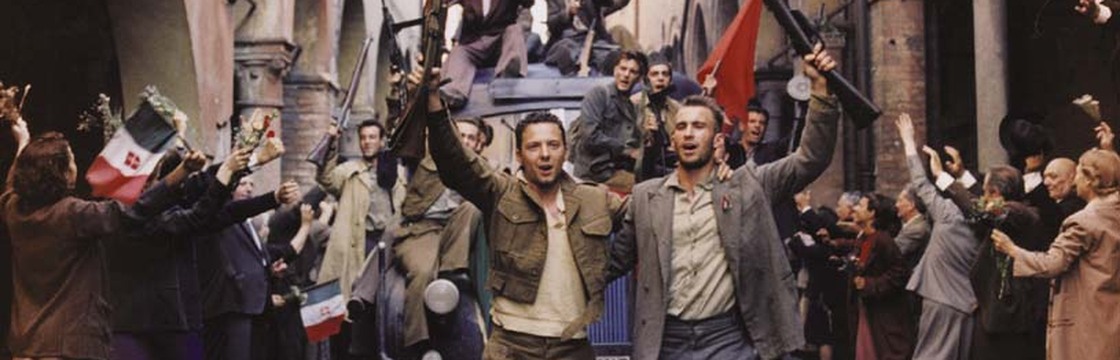 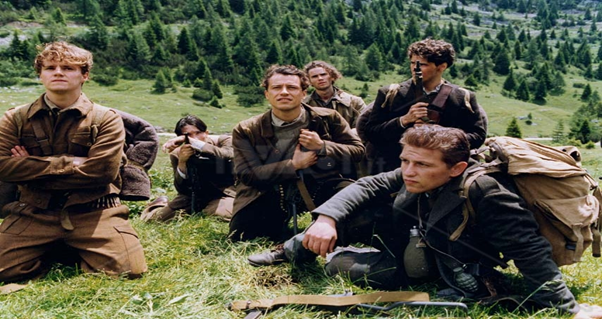 «Lassù, per la prima volta in vita nostra, ci siamo sentiti veramente liberi, e quel paesaggio s‘è associato per sempre alla nostra idea di libertà».
Tra il 23 e il 26 Aprile 1945 si liberarono Genova, Torino e Milano poi tutte le altre città del Nord. Il 25 aprile 1945 è la data ufficiale della liberazione dell'Italia per la quale si stima siano caduti circa 50.000  combattenti.
Le frasi Del film
« Se si sbaglia la banda si sbaglia l‘Italia».

«La dobbiamo liberare noi l’Italia, l’Italia vera adesso siamo noi».

« Non avremo niente di migliore nella nostra vita».
Buona visione!
A cura di Daniele Falcetta, classe IV E